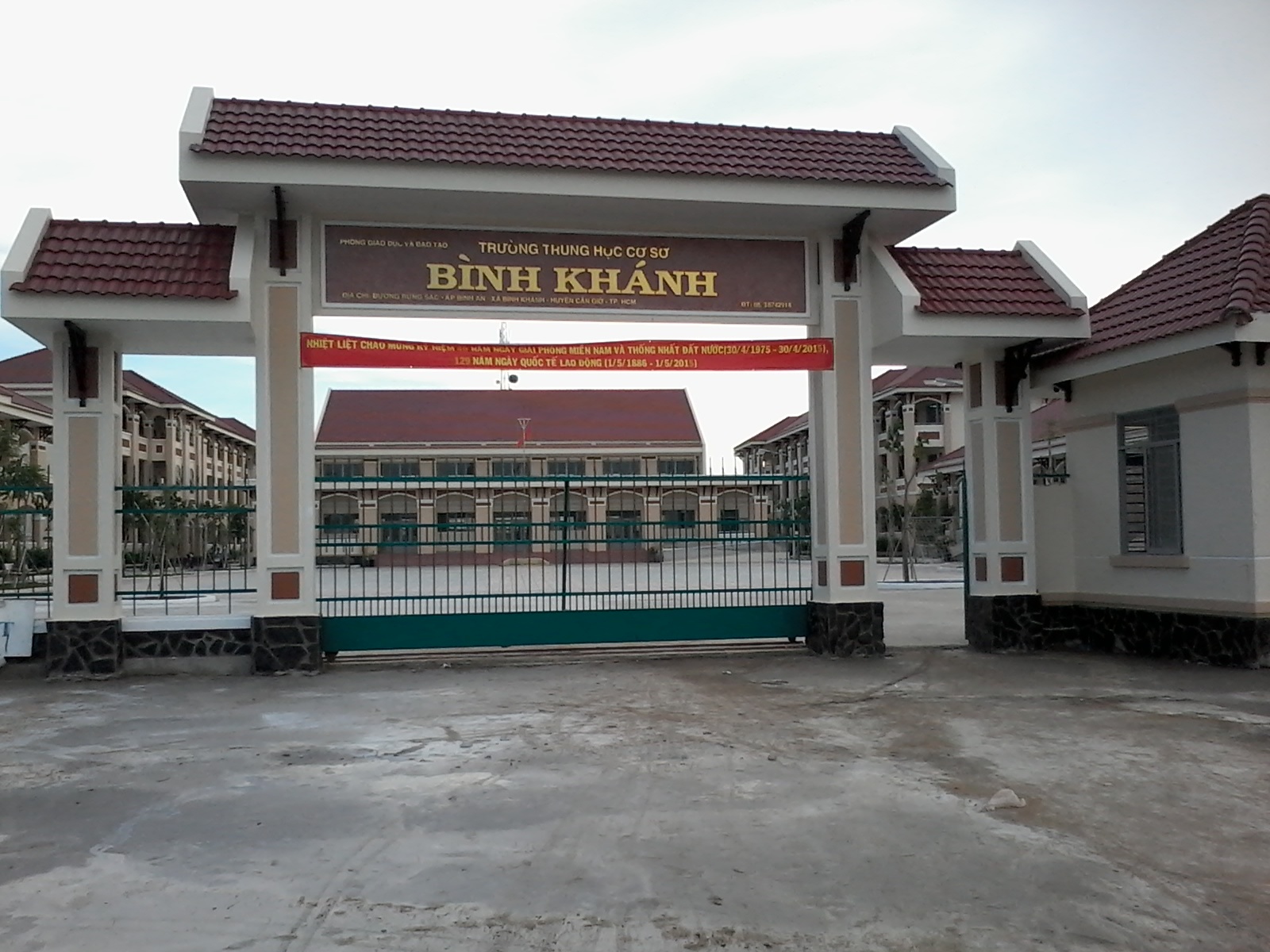 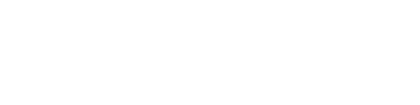 BINH KHANH SECONDARY SCHOOL
FRIENDS PLUS 6
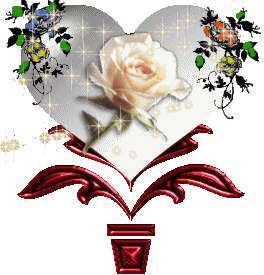 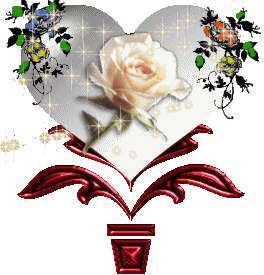 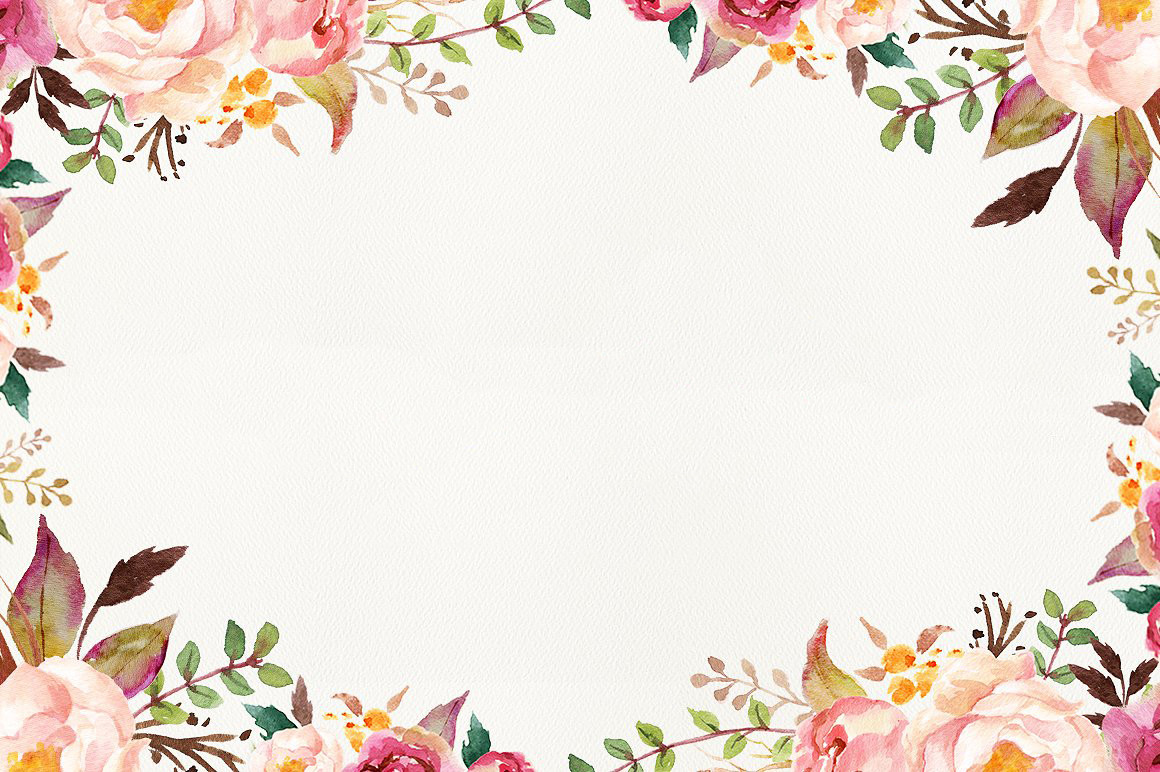 HIDDEN PICTURES
basketball
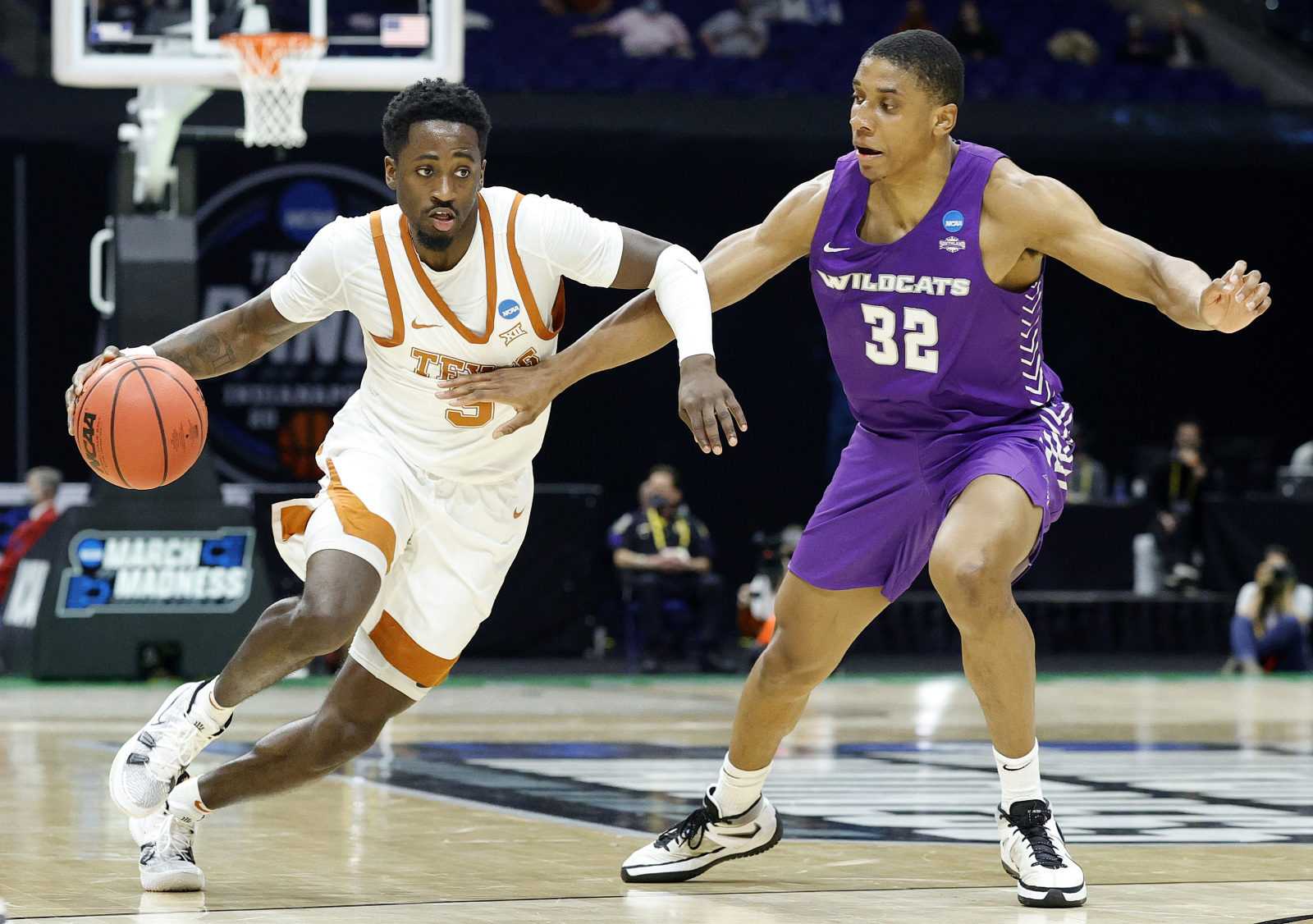 swimming
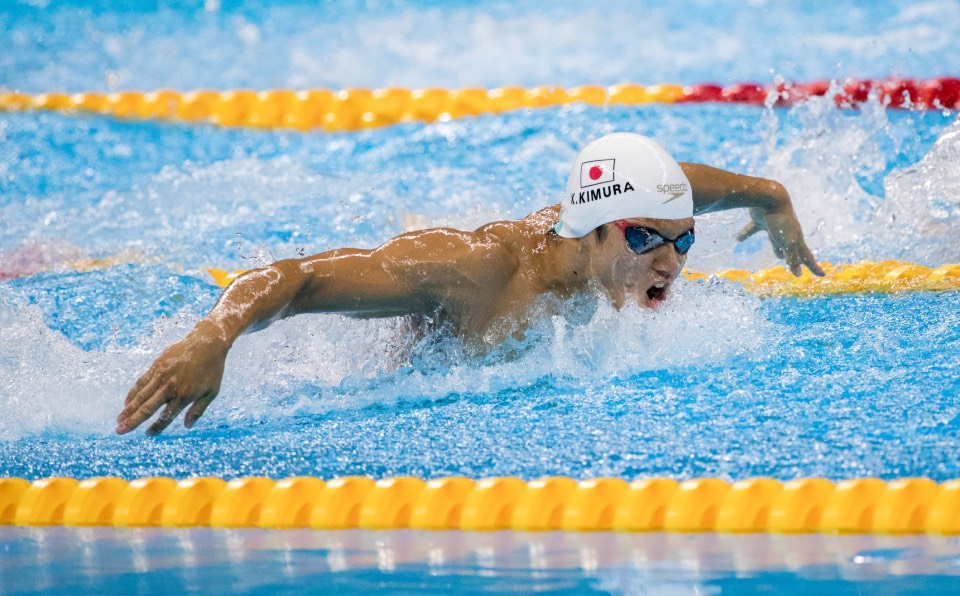 horse - riding
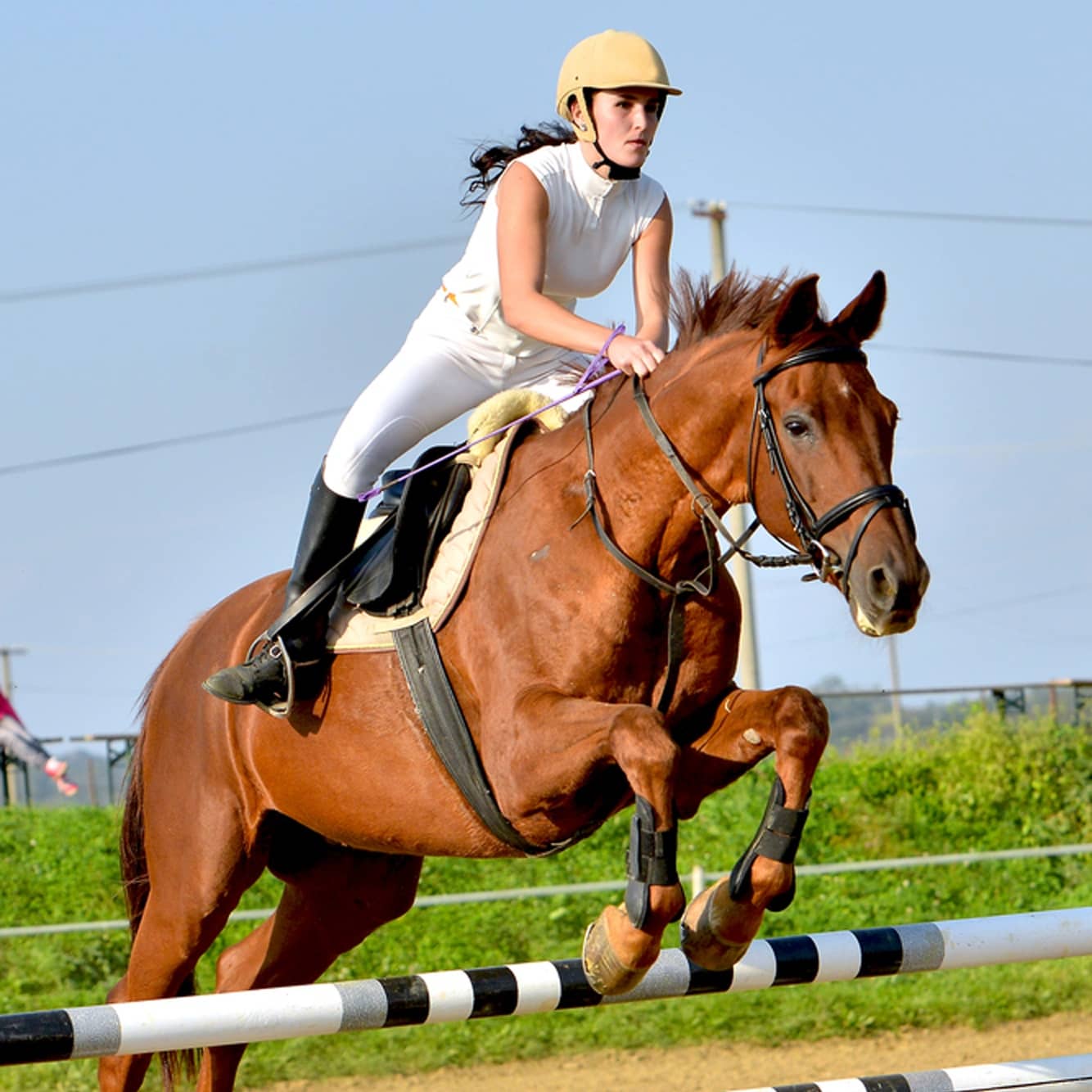 football / soccer
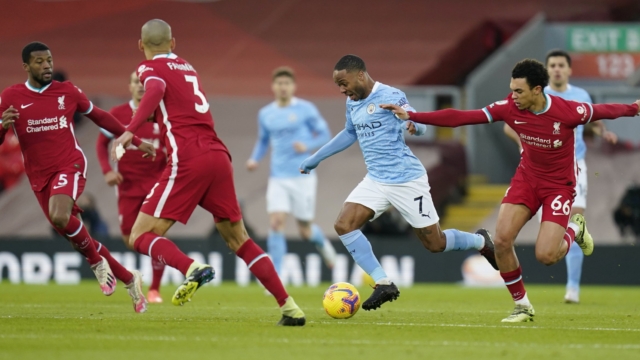 athletics
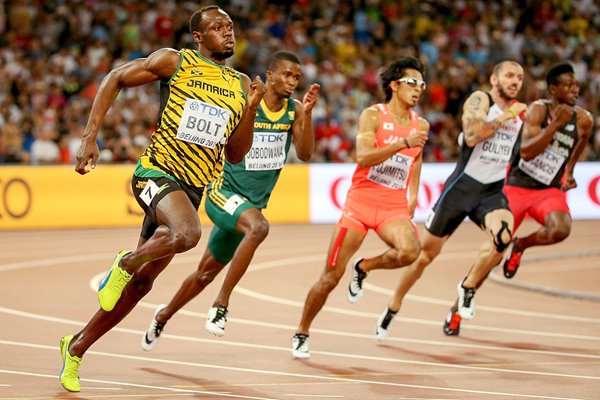 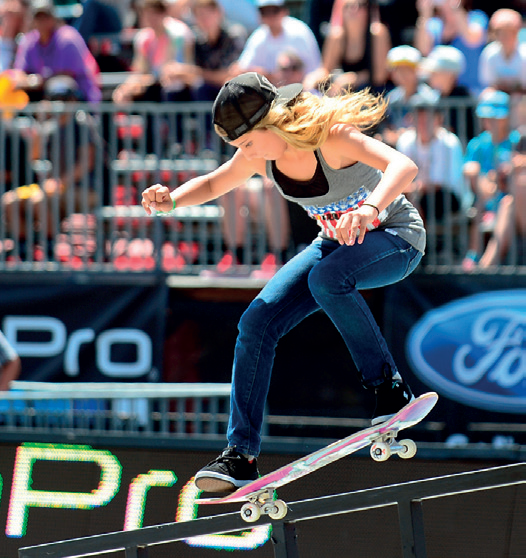 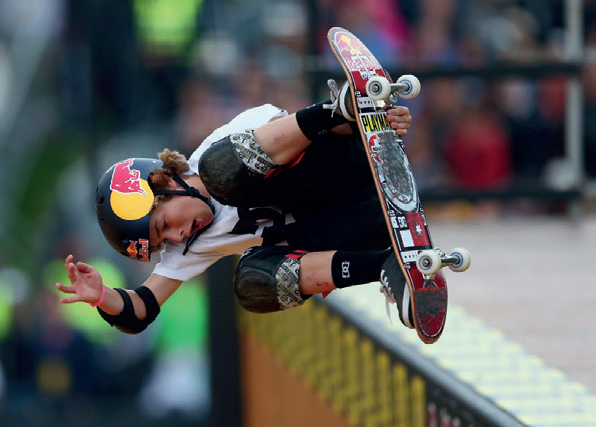 Tom
Alana
What can you remember about Alana and Tom?
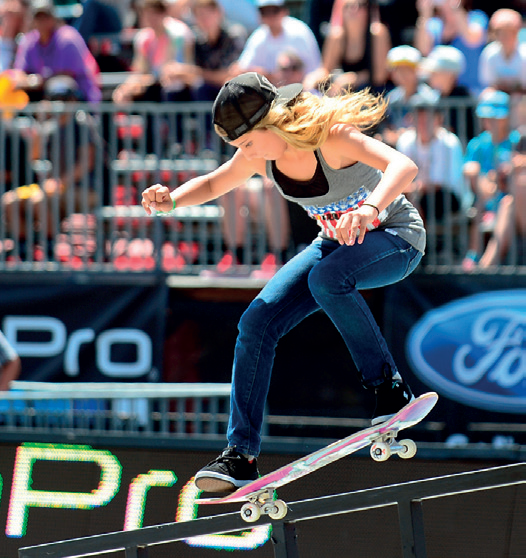 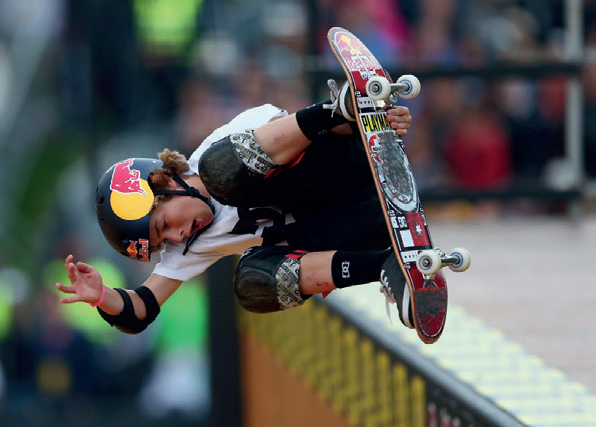 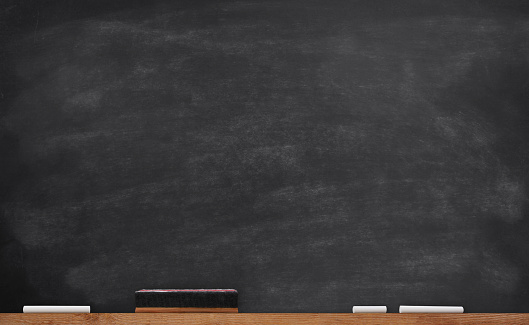 UNIT 6
SPORTS
Lesson 5: language focus
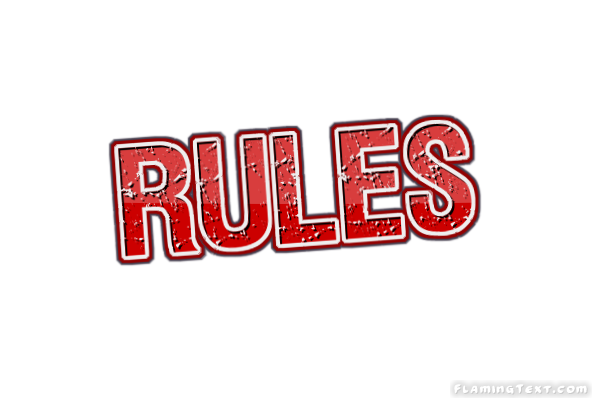 have got
haven’t got
2) Irregular verbs ______________ past simple forms ending in -ed.
have got
3) Verbs in the past simple ___________ the sameform for I, you, he, she, it, we and they.
SIMPLE PAST TENSE – AFFIRMATIVE
Simple past tense is used to talk about the action that happened in the past.
- Usage:
Ordinary verb
Regular verb (Ved)
Irregular verb (V2)
Regular verb (Ved)
With most regular verbs, we add -ed to the base form of the verb.
Ex: play  played
      start  started 
      call  called
With verbs ending in -e, we just add -d.
Ex: like  liked 
      compete  competed
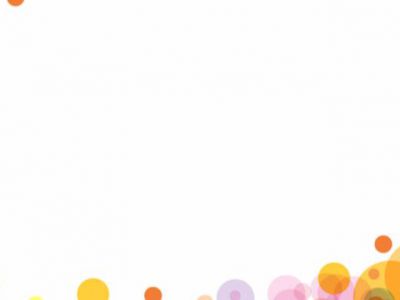 FORM:
Ex: I talked to him yesterday.
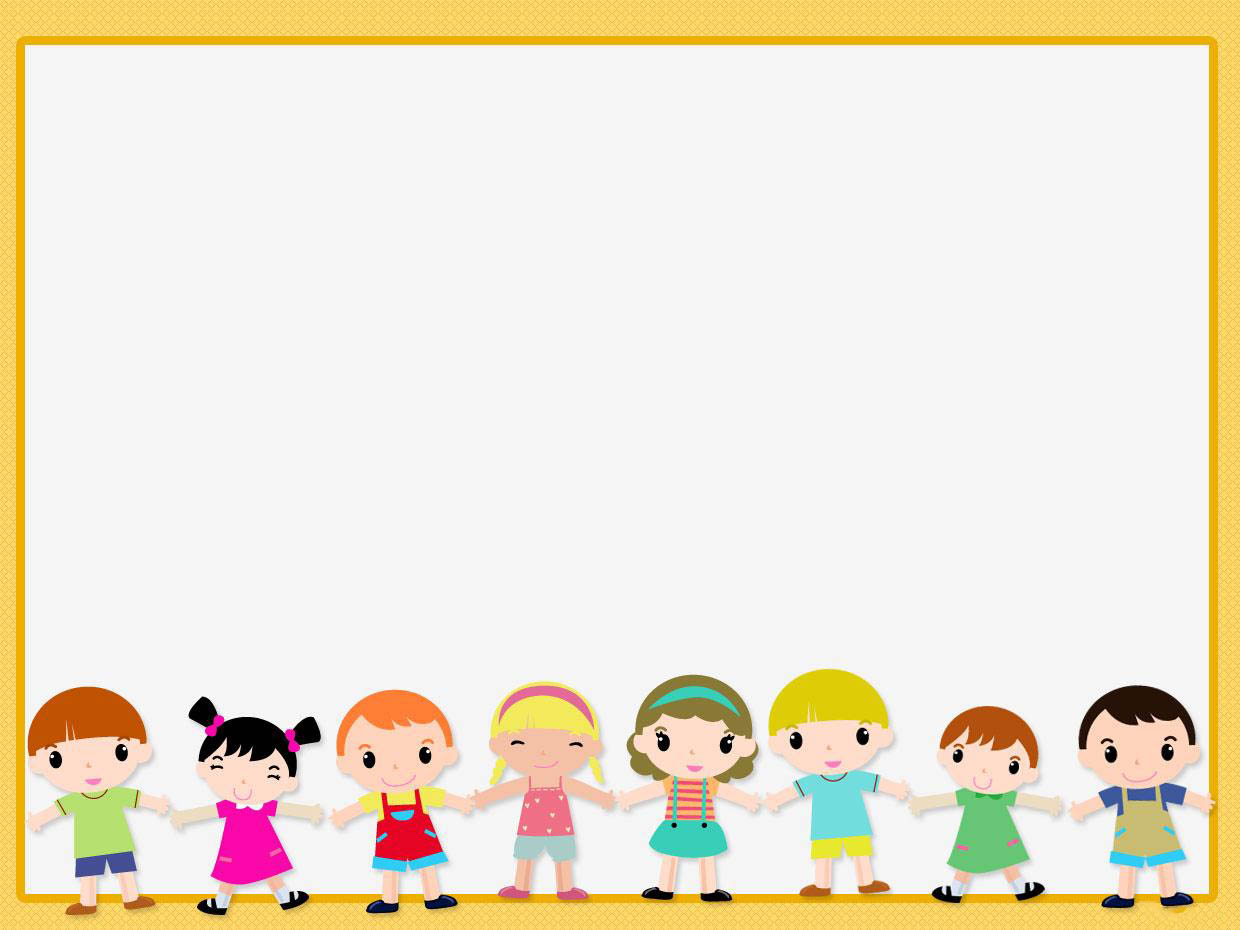 Read the Study Strategy
STUDY STRATEGY
- Put the verbs in groups of ten and try learning a different group every week.
Complete the YOUNG SPORTS SUPERSTARS text with the past simple form of the verbs in blue
Phan Thị Hà Thanh (1) (start) ___________ gymnastics when she was six. She (2) (go) __________ to an athletic training centre in Hải Phòng. In 2011, she was the first Vietnamese gymnast who (3) (win) _________ a world medal for Việt Nam and she (4) (compete) ____________ in the Olympic Games in 2012 and 2016.
started
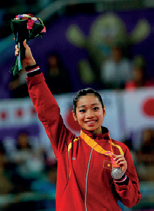 went
won
competed
Martin Odegaard, from Norway, (5) (become) ___________ a professional footballer at fifteen and (6) (score) ____________ great goals for his club. He first (7) (play) ___________ international football before he was sixteen. A lot of famous clubs were interested in him and he (8) (train) ____________  with some of them. Finally, in 2015, Real Madrid (9) (give) ___________ him a contract.
became
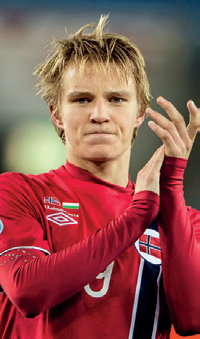 scored
played
trained
gave
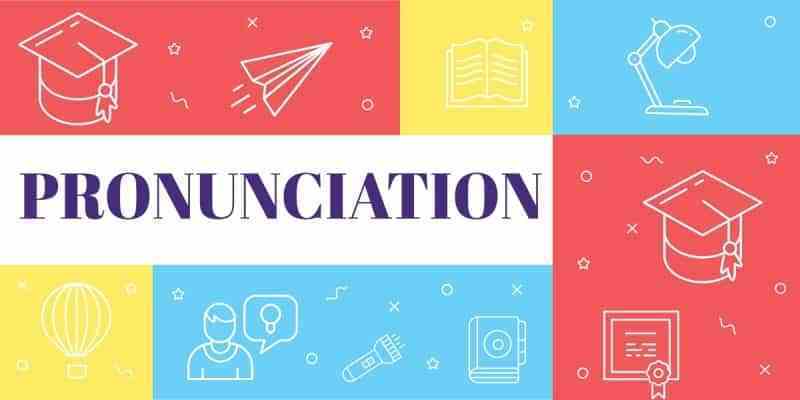 Listen and repeat the words
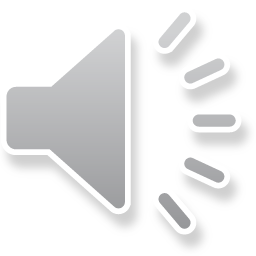 1)  /t/: practised, watched2)  /d/: travelled, played3)  /ɪd/: started, decided
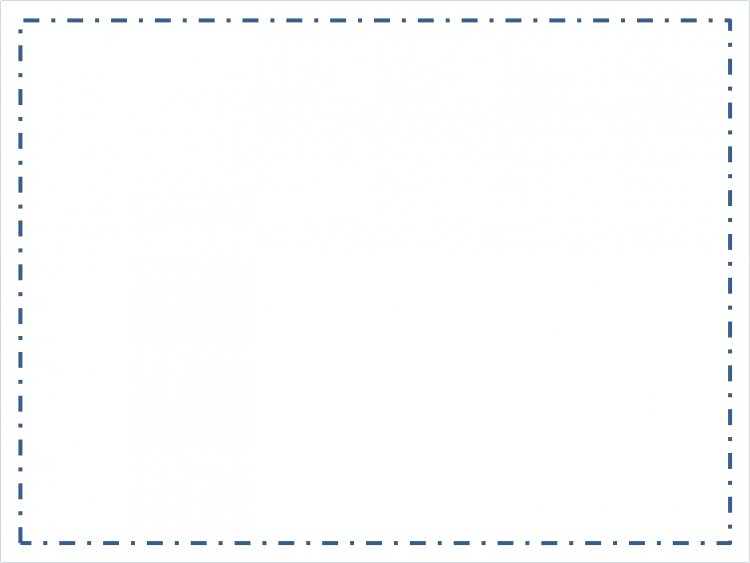 PRONUNCIATION “-ED”
- /id/: /t, d/ 
Ex: wanted, ended
- /t/: /p, f, s, k, ʃ, ʧ/
Ex: talked, watched, brushed 
- /d/: all other sounds
Ex: lived, played
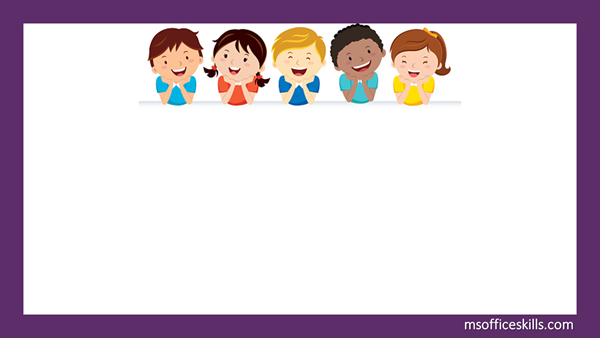 ‘t’ and ‘d’
Read the Key Phrases
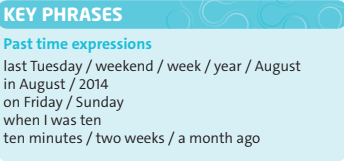 He first competed when he was twelve.She last competed in 1981.He was on this programme two years ago.
after
Write sentences using the past simple and the Key Phrases. Then compare with other people in the class. Are any of your sentences the same?
I first (watch) the Olympics …
 I last (do) my English homework …
 I first (come) to this school …
I first (swim) in a pool …
I last (see) a good film …
HOW POPULAR ARE YOU?
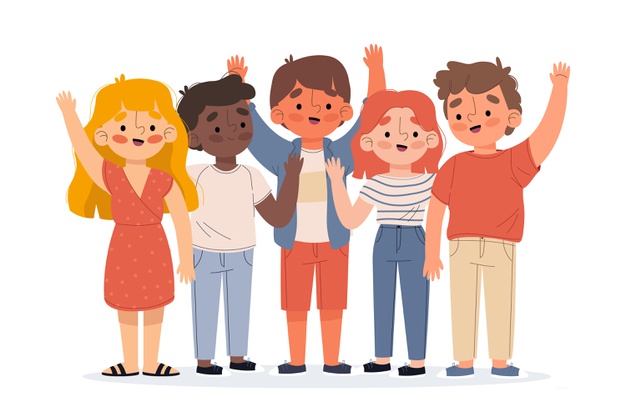 Write true and false statements about your life. Use the verbs on this page.
Example sentences:
 I went to shopping center last month. 
 I studied English when I was 6.
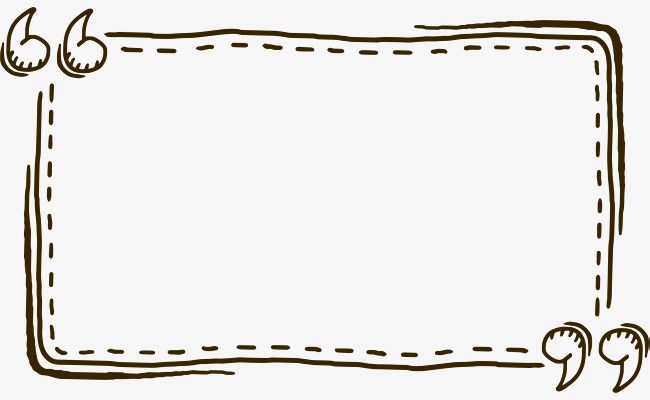 Homework
- Learn by heart all structures.
- Workbook: Exercises on page 45.
- Prepare the next lesson: SPEAKING